Игровые технологии на уроке информатики
Торба Валерия Артуровна  учитель информатики
 МБОУ СОШ №12 им. И.Г. Остапенко
Игровые технологии являются одной из уникальных форм обучения:
позволяют сделать интересной и увлекательной работу учащихся на творческо-поисковом уровне;
разнообразить будничные шаги по изучению информатики;
активизировать  все психические процессы и функции ребенка;
способствуют использованию знаний в новой ситуации;
вносят разнообразие и интерес в учебный процесс.
Актуальность применения игровых методов
это естественная для ребенка и гуманная форма обучения;
перенасыщенность современного школьника информацией;
 повышение прочности и качества усвоения знаний учащимися.
Ребусы
Исполнитель
Передача
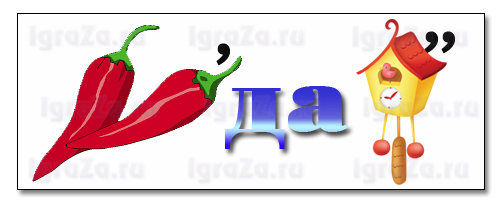 Модель
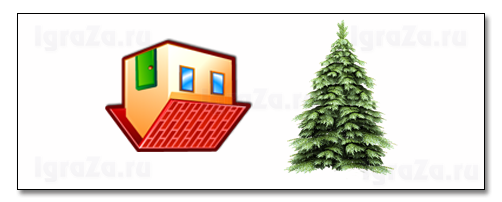 Замени букву
Сканворды, кроссворды
1. «Мозг» компьютера.
2. Устройство для ввода звука.
3. Устройство для прослушивания музыки, звука.
4. Устройство для хранения программ и данных.
5. Устройство для просмотра информации.
6. Устройство аналогичное «мышке».
7. Устройство для ввода информации в компьютер с листа бумаги.
Анаграммы
Игра «Шутка наборщика»
При наборе слов наборщик решил пошутить, се согласные он вставил, а гласные пропустил. Найди неизвестные буквы по теме «Память компьютера»
Змейка
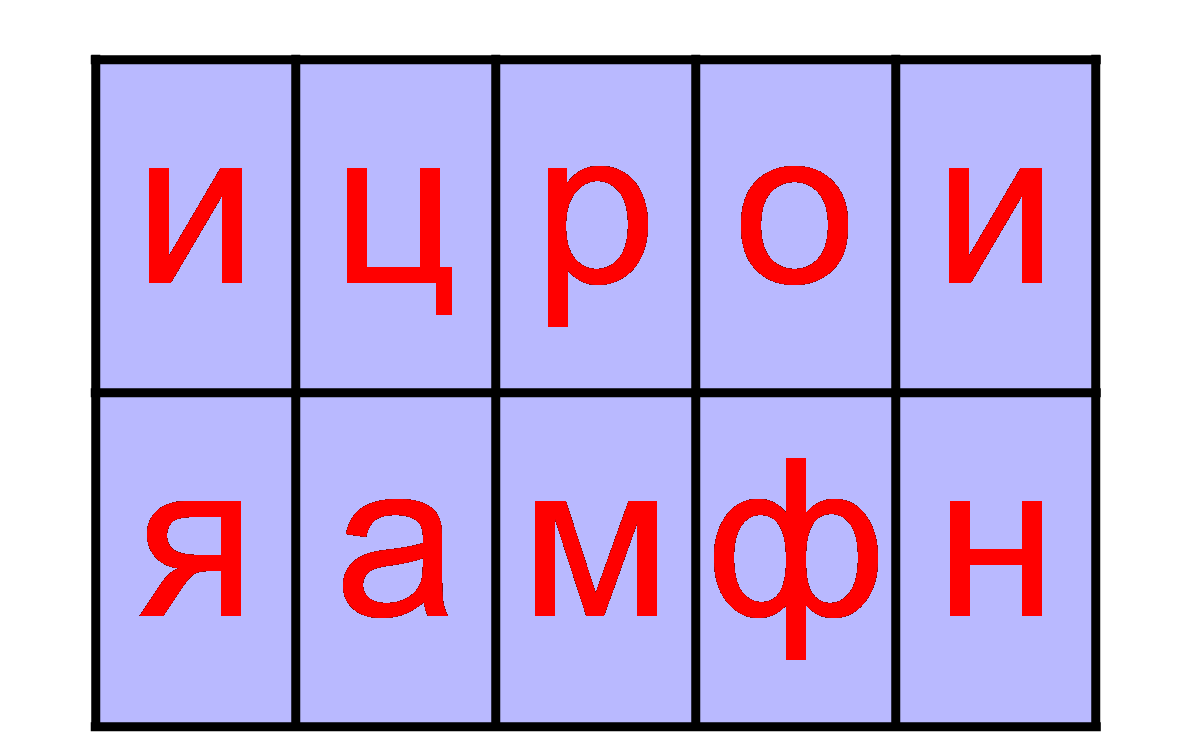 Логика
Вставьте вместо точек слово из трех букв, которое будет окончанием одного слова и началом другого
Спасибо за внимание!